The democratic assignment at Swedish school libraries
Ulrika Centerwall
Swedish school of Library and Information Science
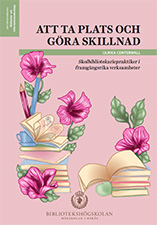 Claiming space and making a difference (2022)
C
Interviews with 22 school librarians at best-practice school libraries
Practice theories (Schatzki, Nicolini, Kemmis)
Performing the school librarian (2016)
Using an infrastructure perspective to conceptualise the visibility of school libraries in Sweden (2019)
In plain sight (2022)
Norm-critical projects in Swedish school librarian practices (2022)
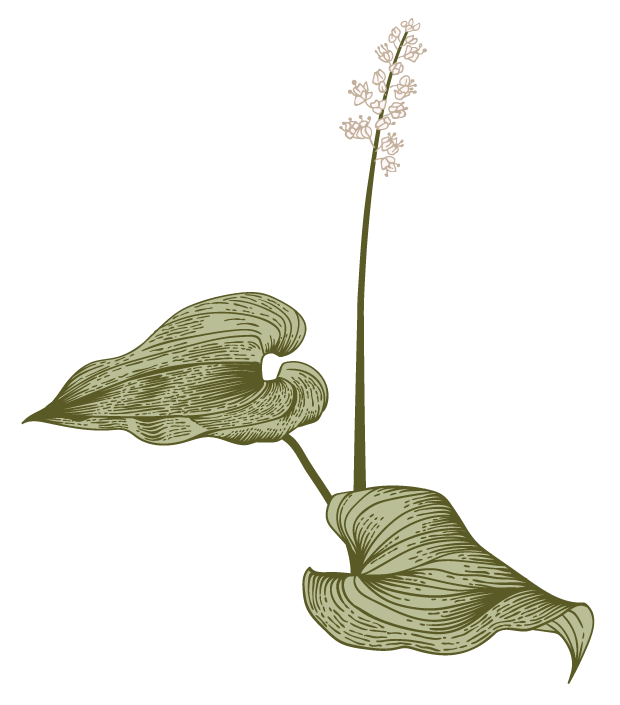 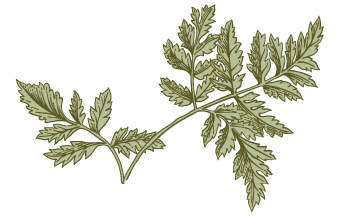 The democratic assignment
2
School libraries in Sweden
Stated in the school and library law since 2011
(Back) on the political agenda since 2021

Lack of funding and staffing
48 percent of swedish pupils lack access to a school library
Teachers working with school librarian assignments
Presentation title
3
[Speaker Notes: poor staffing situations, a lack of material resources, as well as a lack of strategic agendas. 
It is estimated that in the past decade in Sweden, roughly one hundred out of approximately 6,000 schools for students aged six to nineteen currently or previously had a successful school library.]
Best-practice school librarians
Describes their assignment threefold: reading, MIL, democracy
Have the  funding, time, support and possibilies needed
Collaborative and implemented
Based on their own choises, values or interests
Presentation title
4
Is the democratic assignment also the school library assignment?
Swedish legislation regarding the rights of students to an education that fosters respect for and development of democratic values, coupled with their enactment in MIL activities, provide the foundation for the democratic assignment of school libraries.
Conceptualizing the democratic assignment
The concept of democracy in the curriculum of Swedish upper secondary schools.
Changes range from an introduction as a “work in progress” to gradually being understood as an already completed societal project. 
In Swedish schools, democracy is currently regarded and practically situated as a core set of values to which students must adapt.
Presentation title
6
[Speaker Notes: According to Borsgård (2021), the concept of democracy has undergone changes that are visible in the curriculum of Swedish upper secondary schools.
The changes range from an introduction as a “work in progress” to gradually being understood as an already completed societal project during the latter half of the 20th century (Borsgård, 2021, p. 225). 
In Swedish schools, democracy is currently regarded and practically situated as a core set of values to which students must adapt. 
There is a tendency to understand democracy in ethical rather than political terms; a consequence of the dominant perception of democracy as an already completed societal project.]
The democratic assignment in school librarian practices
Promoting equity, inclusion and diversity through:

Teaching topics such as: 
Equity, equality, civil rights, civic engagement, social justice, citizenship
 
Teaching information literacy and media literacy such as:
Internet neutrality, netiquette (digital etiquette), source criticism, civic literacy skills
 
Creating an open, and welcoming environment for all students, informal safe haven for students who are alone, ‘othered,’ marginalized, or bullied in school
Presentation title
7
[Speaker Notes: Teaching topics such as equity and equality, civil rights, civic engagement, and social justice 
Teaching information literacy, media literacy, Internet neutrality, netiquette (digital etiquette), and source criticism. 
Promoting equity, inclusion, and diversity, for example 
Teaching students civic literacy skills to enhance their understanding of and investment in their own citizenship 
Teaching media and information literacy helps to counter the effects of misinformation and safeguard democracy, 
Citizenship as a key topic around which teachers can build media literacy skills in secondary schools 
To enhance MIL of students
Creating an open, and welcoming environment for all students, informal safe haven for students who are alone, ‘othered,’ marginalized, or bullied in school 
In Sweden, creating a safe space is often discussed specifically in relation to working with LGBTQ+ students]
Theoretical bases for school librarian teaching practices
Critical theories and critical pedagogies:- Used as tools to teach critical competencies to students. -  Promoted by the authorities and stipulated through laws, regulations, and curricula. - Guided towards areas such as democracy, civic engagement, civil rights, discrimination, equity, and gender equality. 
“Norm critical” perspectives. Scandinavian concept that builds on theories in critical pedagogies. Often confront sex, gender, LGBTQ+ and heteronormativity issues.
Presentation title
8
[Speaker Notes: The democratic assignment in Swedish schools is enacted through various critical perspectives, pedagogies, and teaching. In particular, critical theories and critical pedagogies have started to gain grounds in school libraries. Underpinning these critical perspectives are feminist, queer, postcolonial, antiracist, disability, and crip theories (Accardi, Drabinski & Kumbier, 2010; Accardi, 2013). These critical theories have influenced new ways of thinking and teaching where critical pedagogies and teaching intersect (Accardi, Drabinski & Kumbier, 2010). The concept of critical librarianship allows for librarians to apply critical pedagogical methods and perspectives in their teaching (Drabinski, 2019). This is particularly important as critical perspectives provide teaching librarians with the tools to teach critical competencies to their students. Critical concepts and competencies are helpful in the work of fostering civic engagement and critical thinking of students. The UNESCO MIL curriculum ties critical pedagogies to MIL and education by arguing that “critical pedagogy is not a methodology, but rather an endless process of considering how to cultivate and achieve meaningful, critically engaged transformative education for all students and members of society” (Grizzle et al., 2021, p. 181).
 
In the Swedish library context, discussions about the relationship between librarians and marginalized user groups in society center on “how library services can contribute to empowering them” (Kann-Rasmussen, Hvenegaard Rasmussen & Blomgren, 2022, p. 203). In Swedish schools, various critical perspectives are promoted by the authorities and stipulated through laws, regulations, and curricula. These critical perspectives are guided towards areas such as democracy, civic engagement, civil rights, discrimination, equity, and gender equality. One of the most common critical perspectives in Swedish schools is the “norm critical” perspective, a Scandinavian concept that builds on theories in critical pedagogies (Bromseth & Darj, 2010; Martinsson & Reimers, 2014). In Sweden, norm critical perspectives often confront sex, gender, LGBTQ+ and heteronormativity issues. These perspectives are recommended by the Swedish National Agency for Education for schools (and thus by extension school librarians) to fulfill the democratic assignment, particularly when teaching about discrimination and exclusion.]
From the empirical material, four categories of work was created
working specifically toward equality and inclusion in schools
fostering participation among diverse student groups 
work that is informed specifically by critical perspectives 
allyship with LGBTQ+ students.
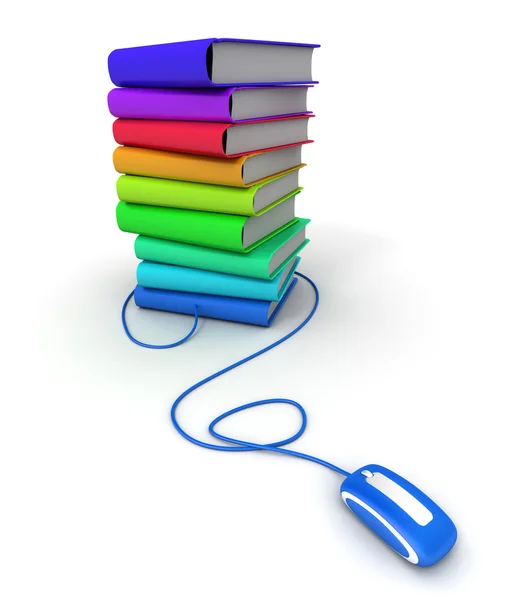 Presentation title
9
[Speaker Notes: In this study, the author created four categories of best practices performed in Swedish school libraries. They are: working specifically toward equality and inclusion in schools; fostering participation among diverse student groups; work that is informed specifically by critical perspectives; and allyship with LGBTQ+ students. These four categories of work will be presented in the following sections.]
Working specifically toward equality and inclusion in schools
Librarians deeply integrated in the equality work. inherently connected to the development of values, views, and norms. 
Reflected in equality policy documents for the school. Creation and development of documents. Connected to the core competencies of school librarianship in general and of these school librarians specifically. 
Closely tied to combatting discrimination. The provision of easy-to-read materials, support for people with (in)visibile disabilities, indigenous people and people who speak minority languages. Providing access to multilingual materials for students who speak multiple language and have multiple cultural contexts is a challenge for school librarians. This work entails providing access to books on various native languages of the students, including the five recognized national minority languages in Sweden: Finnish, Yiddish, Meänkieli, Romani, and Sami. Accessibility, connected to disability issues and against the discrimination of people meeting various disabilities. Equal access to audio-based reading technologies and other forms of accessible media and literature for students with visual impairment and other reading disabilities.
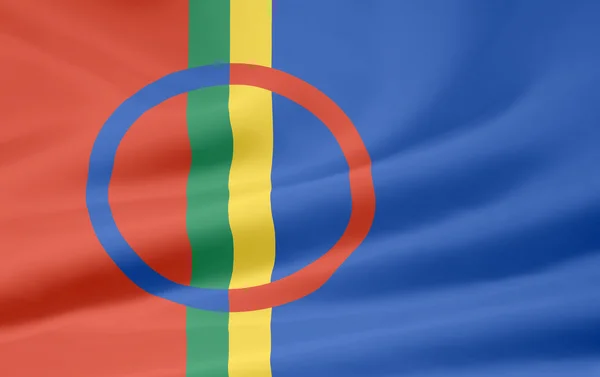 10
[Speaker Notes: In 2018, the Swedish school inspectorate stated that school libraries should be integrated in the equality work performed in school environments. However, the report resulting from that inspection also stated that this is not often the case in Swedish schools. By contrast, in the 21 schools visited for this study, the school library programs were, generally, deeply integrated in the equality work of the school. The interviews performed for this study highlighted that specific activities focused on equality are inherently connected to the development of values, views, and norms, and that these must be reflected in equality policy documents for the school. The participants argued that the creation and development of such documents is an important task in their work of fulfilling the democratic assignment. Developing policies and implementing them in everyday school librarian practices are connected to the core competencies of school librarianship in general and of these school librarians specifically. To engage in the work with values and norms is also a way for school librarians to compensate for lack of school resources and staff working in those areas. The participants specifically noted the importance of collaborating with teachers and others with a shared interest in equality work. The study also included school librarians who described the loneliness of being the only staff member at their school trying to fulfill the democratic assignment in an otherwise apathetic environment. 
 
Participants also noted that fostering an inclusive environment requires providing services, spaces, and equal access to all students through both individual and group support on an as-needed basis. Working towards inclusion is also closely tied to combatting discrimination. To perform this work, school librarian practices in Sweden take their cue from the Swedish Education Act (2010:800, Chapter 6) and its reference to the Law against discrimination (2008:567). Hence, curricula for all school levels in Sweden state that no student should encounter “discrimination based on sex, ethnicity, religion or other belief systems, gender crossing identity or expression, sexual orientation, age or disability” (Swedish National Agency for Education, 2022a [Lgr22, Chapter 1]; Swedish National Agency for Education, 2022b [Lgy11, Chapter 1] [translated by the author]).
 
The Swedish Library Act (2013:801, 4-5§) states that librarians should prioritize the provision of easy-to-read materials as well as support for people with (in)visibile disabilities, indigenous people, and people who speak minority languages. School librarians in particular are often encouraged to provide support for particular marginalized groups such as LGBTQ+ students, immigrants, and refugees (Oltmann, 2016; Harper, 2017). As a result of the refugee crisis of 2014-2015 and the current war in Ukraine, increased attention has been given to refugee students and their need for information, literature, and a safe haven at school libraries. Working with vulnerable groups is related to the mission of making the library a place and space for all students, meeting all needs, and promoting literature and reading best suited for every individual student (Harper, 2017). However, librarian(s) require sufficient material resources and time to perform this work. At most Swedish schools, purchasing books in languages for the newly arrived refugees has not been possible due to a lack of funding. Hence, an important aspect of the democratic assignment of school librarians is the work with accessibility, connected to disability issues and against the discrimination of people meeting various disabilities in schools and life. Specifically, this work entails giving students equal access to audio-based reading technologies and other forms of accessible media and literature for students with visual impairment and other reading disabilities. Additionally, providing access to multilingual materials for students who speak multiple language and have multiple cultural contexts is a challenge for school librarians. This work entails providing access to books on various native languages of the students, including the five recognized national minority languages in Sweden: Finnish, Yiddish, Meänkieli, Romani, and Sami. According to the Swedish Library Association (2015), it is also the responsibility of librarians to provide materials for sign language as part of the protection and promotion of media in different languages. However, none of the participating school librarians in this study mentioned working with sign language.]
Fostering participation
Developing active participation among students. Providing opportunities to influence their everyday life and work in schools. 
Student library councils, providing students with opportunities to influence selection, purchase, displays, themes, and events at the school library, such as for example exhibitions, visits by authors, and book clubs. 
A way for librarians to engage students, for students to influence their school library, and for the school to enable participation as a part of the democratic assignment. 
Librarians also strive to engage teachers and other educators at schools in school library issues. Library groups or councils, where school staff meet to discuss the school library, its collections, and activities. Aim to both increase the level of teacher involvement in school library decisions, as well as to create a space for school librarians to advocate for increased knowledge, awareness, and interest in the school library.
11
[Speaker Notes: Promoting democracy also involves promoting student participation. The participatory turn in librarianship has steadily developed in the past decades (Huvila, Johnston & Roued-Cunliffe, 2022). In Sweden, developing active participation among students entails instilling a sense of responsibility over their own education by providing opportunities to influence their everyday life and work in schools. This can also be enacted through the specific promotion of democratic values in school environments, both in terms of activities performed in schools and policy documents which provide the material foundation for those activities. The Swedish Education Act (2010:800), as well as school curricula are based on the United Nations Convention on the Rights of the Child (Unicef, 1989). The Swedish school curricula state that schools must create opportunities for all students to be active participants in issues that concern them, and their learning, at schools. Furthermore, the Swedish Library Act (2013: 801) establishes the principle that libraries should foster the development of a democratic society and that doing so requires universal participation in the classroom which should then transfer to universal participation in society (Swedish Library Association, 2015, p. 8).
 
Through student library councils, librarians provide students with opportunities to influence selection, purchase, displays, themes, and events at the school library, such as for example exhibitions, visits by authors, and book clubs. Such participatory missions often influence acquisition policies as well as the design and layout of school library spaces. Participating in the development of library activities and places (Sandin, 2011) is a type of student participation that represents “user-driven innovation for developing the library and its services with library users (Huvila, Johnston & Roued-Cunliffe, 2022, p. 160). It is thus a way for the librarians to engage students, for students to influence their school library, and for the school to enable participation as a part of the democratic assignment. However, it was beyond the scope of this study to measure the extent to which these participatory ambitions have led to the increased democratic participation among the students at schools included in the population. 
 
In addition to fostering student participation, librarians also strive to engage teachers and other educators at schools in school library issues. This is commonly conducted through library groups or councils, where school staff meet to discuss the school library, its collections, and activities. Such meetings aim to both increase the level of teacher involvement in school library decisions, as well as to create a space for school librarians to advocate for increased knowledge, awareness, and interest in the school library.]
Work informed by critical perspectives: norm critical pedagogies
When school librarians engage with norm critical perspectives, two competing directives are creating a tension. Firstly, school librarians promote freedom of expression, freedom of information, and freedom of the press, against censorship. To accomplish this, librarians actively involve students in collection management. Secondly, preventing library users from acquiring non-democratic texts and espousing non-democratic ideals within the library environment is an important part of combatting racism and sexism.  
Connected to providing care, attention, and inclusive environments for vulnerable user groups, (LGBTQ+ as a common focus). Within norm critical perspectives, the concepts of norms and normativity are central. Students are taught to critically engage with how norms are shaped, affirmed, reinforced, or counteracted, what dimension and structures of power are upholding norms in society, and how these can exacerbate discrimination.
12
[Speaker Notes: .3 Enacting (norm) critical pedagogies
Critical pedagogies offer methods to confront and navigate the democratic assignment of schools. This can include identifying tools used for selecting, displaying, and promoting books as well as hosting arts and culture programs in the library. It can also involve influencing how topics such as information seeking, source criticism, and misinformation are approached and taught in classroom settings. When examining norm critical perspectives in school librarian practices, this study determined that a diversity of pedagogical practices were continuously constructed and conducted to influence the practices of students. Through the empirical data of the study, the purpose of librarians trying to change student practices seemed to be to develop the critical thinking of their students. 
 
The critical views expressed by the school librarians thus become part of the democratic assignment and the work with norm critical perspectives, which contributed to discussions in the interviews about freedom of speech and non-democratic expressions. When school librarians engage with norm critical perspectives, two competing directives are creating a tension. Firstly, school librarians promote freedom of expression, freedom of information, and freedom of the press, against censorship. To accomplish this, librarians actively involve students in collection management. In Sweden, such practices are well-established in libraries and librarianship. Secondly, preventing library users from acquiring non-democratic texts and espousing non-democratic ideals within the library environment is an important part of combatting racism and sexism. But doing so creates a tension between protecting freedom of speech and promoting democratic ideals, which can be challenging specifically when developing library collections and library resource displays. 
 
Enacting norm critical perspectives is also connected to providing care, attention, and inclusive environments for vulnerable user groups, where LGBTQ+ users represent a common focus among Swedish school librarians. Within norm critical perspectives, the concepts of norms and normativity are central. Students are taught to critically engage with how norms are shaped, affirmed, reinforced, or counteracted, what dimension and structures of power are upholding norms in society, and how these can exacerbate discrimination. The specific work with LGBTQ+ literature and user groups in Swedish school libraries can thus be understood as a means to practically enact critical perspectives to fulfill the democratic assignments.]
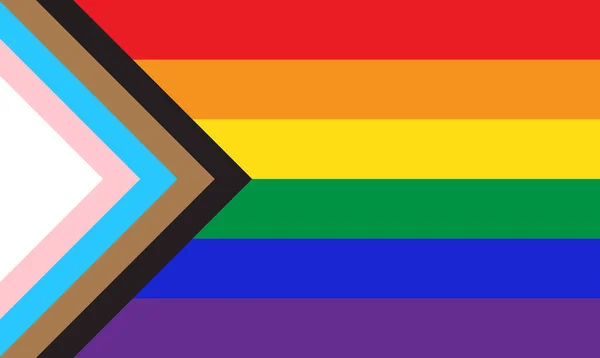 Allyship with LGBTQ+ students
The strong connection between norm critical perspectives and LGBTQ+ users in Sweden is based on critical perceptions of heteronormativity – questioning norms of gender binarity and heterosexuality. Aspects of gender and sexuality as common topics of discussion. Working with the LGBTQ+ literature and students - promoting education about LGBTQ+ issues  - touches upon issues of equality and civil rights. 
Displays devoted to LGBTQ+ literature and information are usually referred to as “Rainbow shelves” and are accompanied with pride symbols or flags. Creating these spaces is strongly supported by the library community. 
“Pinning” books with rainbows or rainbow hearts to guide users towards specific materials. These displays function as ways to situate the library as a safe space and to position librarians as allies to LGBTQ+ students.
Presentation title
13
[Speaker Notes: Librarians also sometimes wear rainbow pins on their clothes to indicate allyship with members of the LGBTQ+ community.]
School libraries have always been a safe place for all, but now the school library is turning into a safe haven for those who are looking for security (Toran 2020)
Actively working towards an inclusive and democratic society is a central aspect of school librarian practices. Combatting discrimination and exclusion was one of the driving forces behind commitment to fulfilling the democratic mission. Fostering democratic values is a central topic in school library practice discourse. These discussions contribute to the perception of school libraries and their roles in promoting democracy in society. The work of best practice school librarians as performative. Conducting this work also means that school librarians are actively positioning school libraries as places and programs where fulfilling the democratic assignment is a core aim. It is therefore possible to conclude that the practices associated with fostering democracy are central to the identities of best practice school librarians.
Ulrika Centerwall ulrika.centerwall@hb.se
Tack
Referenser
Barry, B., Olekalns, M. & Rees, L. (2019). “An ethical analysis of emotional labor”. 
Centerwall, U. (2022). Att ta plats och göra skillnad: skolbibliotekariepraktiker i framgångsrika verksamheter. 
Emmelhainz, C., Pappas, E., & Seale, M. (2017). “Behavioral expectations for the mommy librarian: the successful reference transaction as emotional labor”. 
Grimm, A. (2022). “Problematic Expectations: Using Close Reading to Surface Emotional Labor in School Librarian Job Postings”. 
Higgins, S. (2017). “Embracing the feminization of librarianship”.  
Lewis, M. (2020). “Advocating for the School Library through Relationships”. 
Matteson, M. L., & Miller, S. S. (2012). ”Emotional labor in librarianship: A research agenda”. 
Matteson, M. L., & Miller, S. S. (2013). ”A study of emotional labor in librarianship”. 

Merga, M. K. (2020). “School librarians as literacy educators within a complex role”.
Noddings, Nel (1992). The Challenge to Care in Schools: An Alternative Approach to Education. 
Reed, K., & Tharp, T. (2020). “Application of Teacher Citizenship Behavior (TCB) Theory to the Extra-Role Work of School Librarians”. 
Rodger, J., & Erickson, N. (2021). “The emotional labour of public library work”.  
Shaper, S. & Streatfield, D. (2012). “Invisible care? The role of librarians in caring for the ‘whole pupil’ in secondary schools.”
17